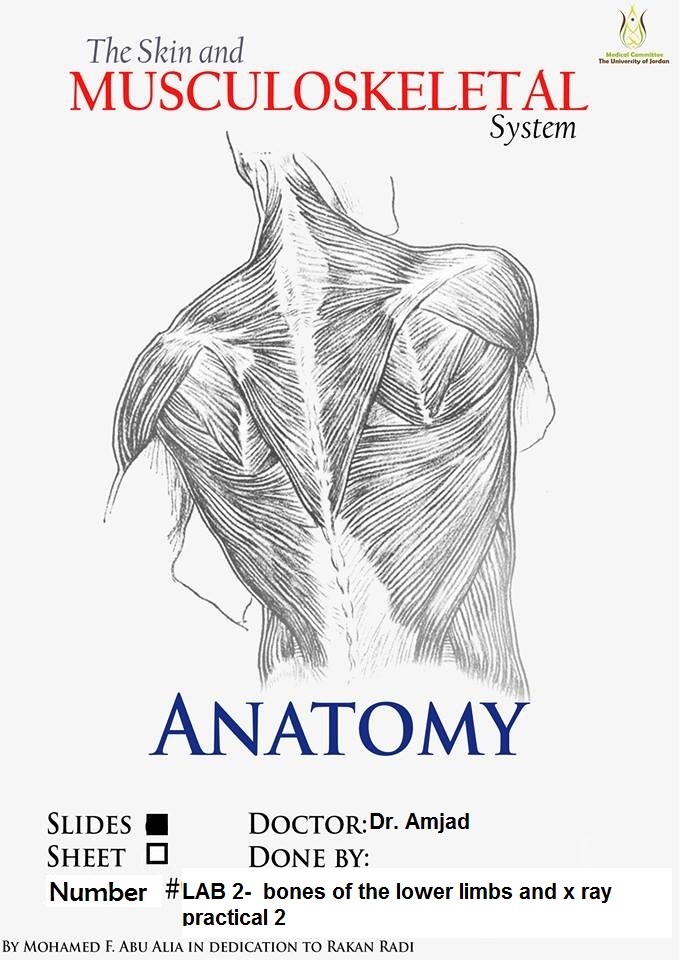 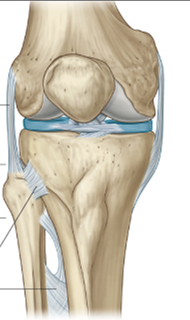 Patella
Triangular sesamoid bone
Contained within patellar ligament
Groove for Semimembranosus
Lateral 
condyle
Medial
condyle
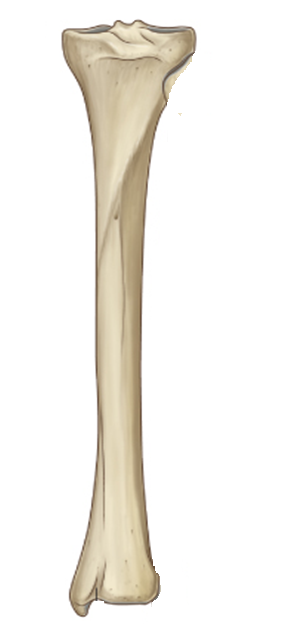 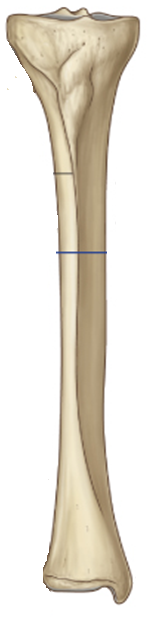 Right Tibia
Anterior view
Posterior view
Tuberosity 
Of Tibia
Fibular facet
Area for 
popliteus muscle
Soleal line
Upper end
Medial surface
Lateral surface
Vertical line
Anterior border
 shin tibia
Posterior surface
Interosseous
 border
Directed
 laterally
The shaft of the tibia is subcutaneous and unprotected anteromedially
throughout its course. It is not surprising that the tibia is the commonest long bone to be fractured .The extensive subcutaneous surface of the tibia makes it an accessible donor site for bone-grafts
Medial border
*
Lower end
Groove for
 tibialis posterior
Fibular notch
Medial malleolus
Inferior articular surface
Fibular notch
Styloid process
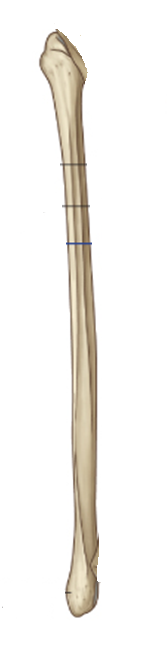 Head
Articular facet of the head
Neck
2-Anterior surface
 provides origin to 
the extensor muscles of the leg
Extensor surface
1-Lateral surface
Provides origin to 
The muscles in the lateral
 compartment of the leg
3-Posterior surface 
provides origin to some of
the flexor muscles of the leg
flexor surface
Anterior border
Medial creast
*
Interosseous border
Subcutaneous
 triangular area
*
Malleolar fossa,  located on the medial surface 
of the lateral malleolus
Inferior
Posterior   
medial
in position
helps to determine left or right
Lateral malleolus
Right fibula- anterior view
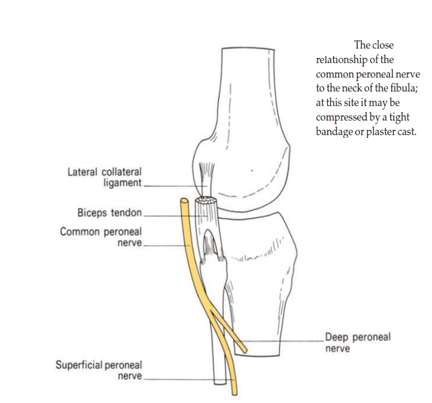 The common peroneal nerve is related to the neck of fibula
The common peroneal nerve in this area is covered by skin and fascia only therefore it is exposed to injuries
Foot drop
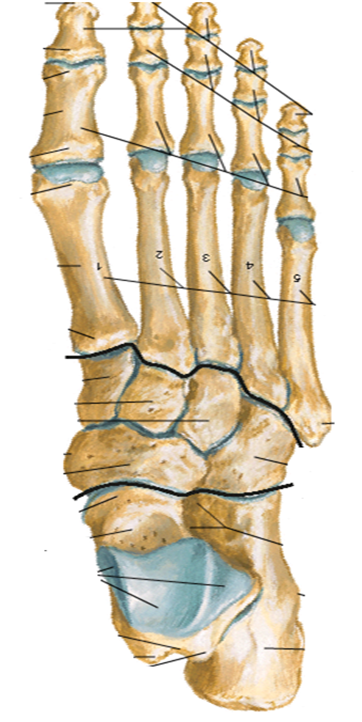 Distal phalanx
First metatarsal 
bone
Middle phalanx
Proximal phalanx
Fifth metatarsal 
bone
Medial cuneiform bone
Intermediate cuneiform bone
Lateral cuneiform bone
Navicular bone
Cuboid bone
Talus bone
Calcaneus
Bones of the right foot
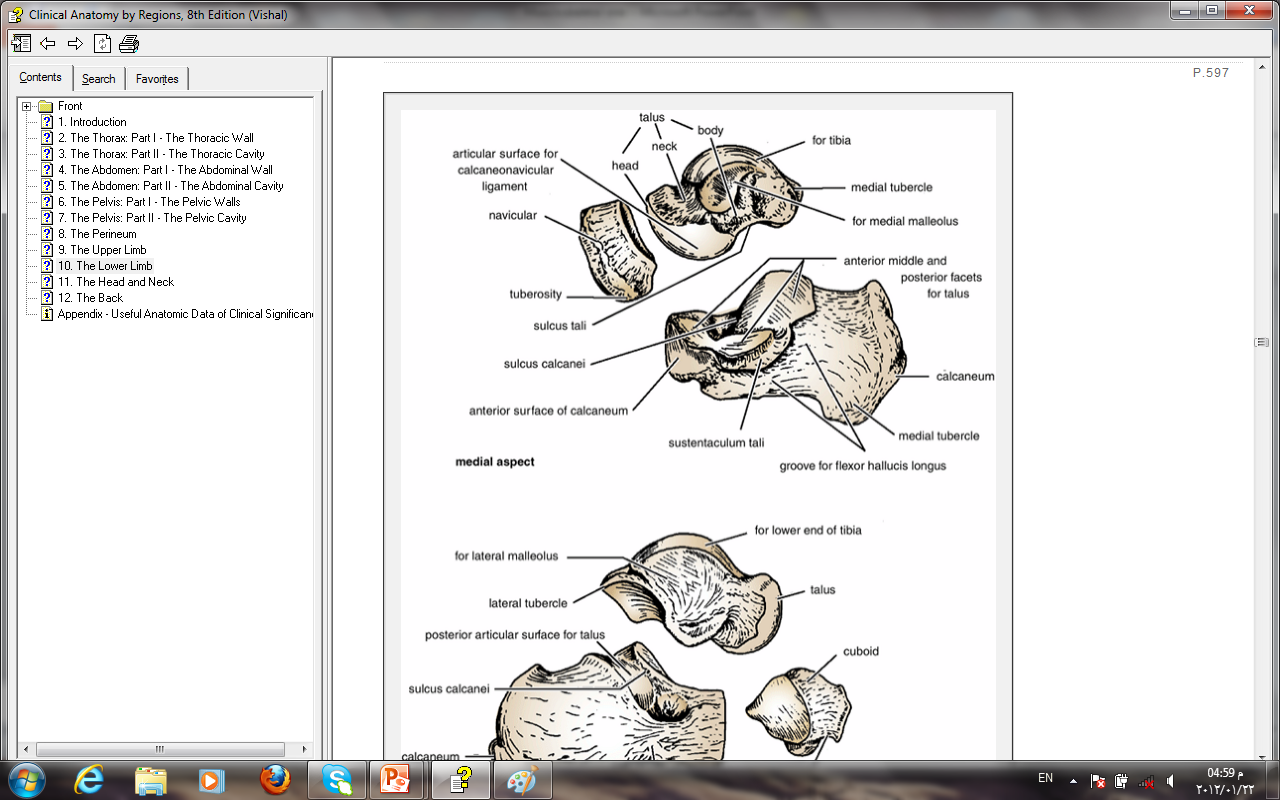 A)
3-
2-
1-
B)
C)
The sulcus tali and the sulcus calcanei in the articulated foot form a tunnel, the sinus tarsi, which is occupied by the strong interosseous talocalcaneal ligament.
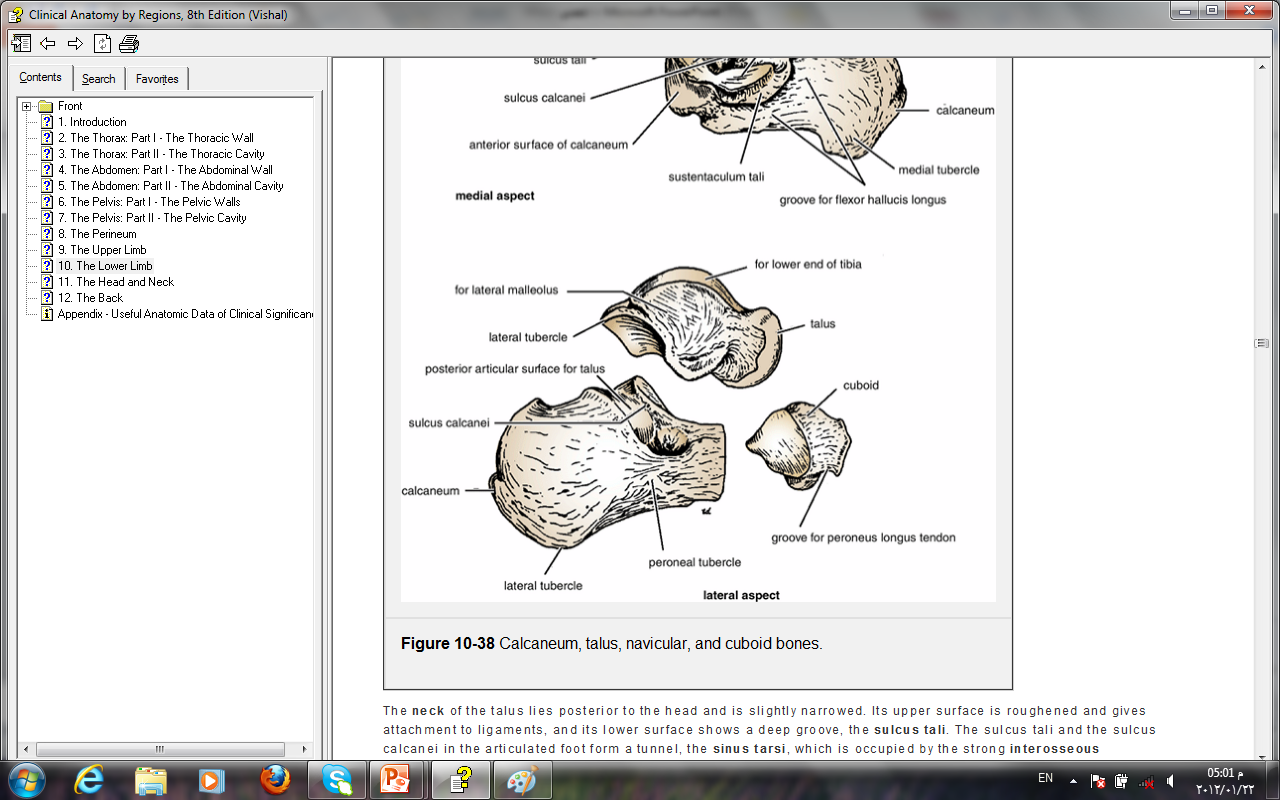 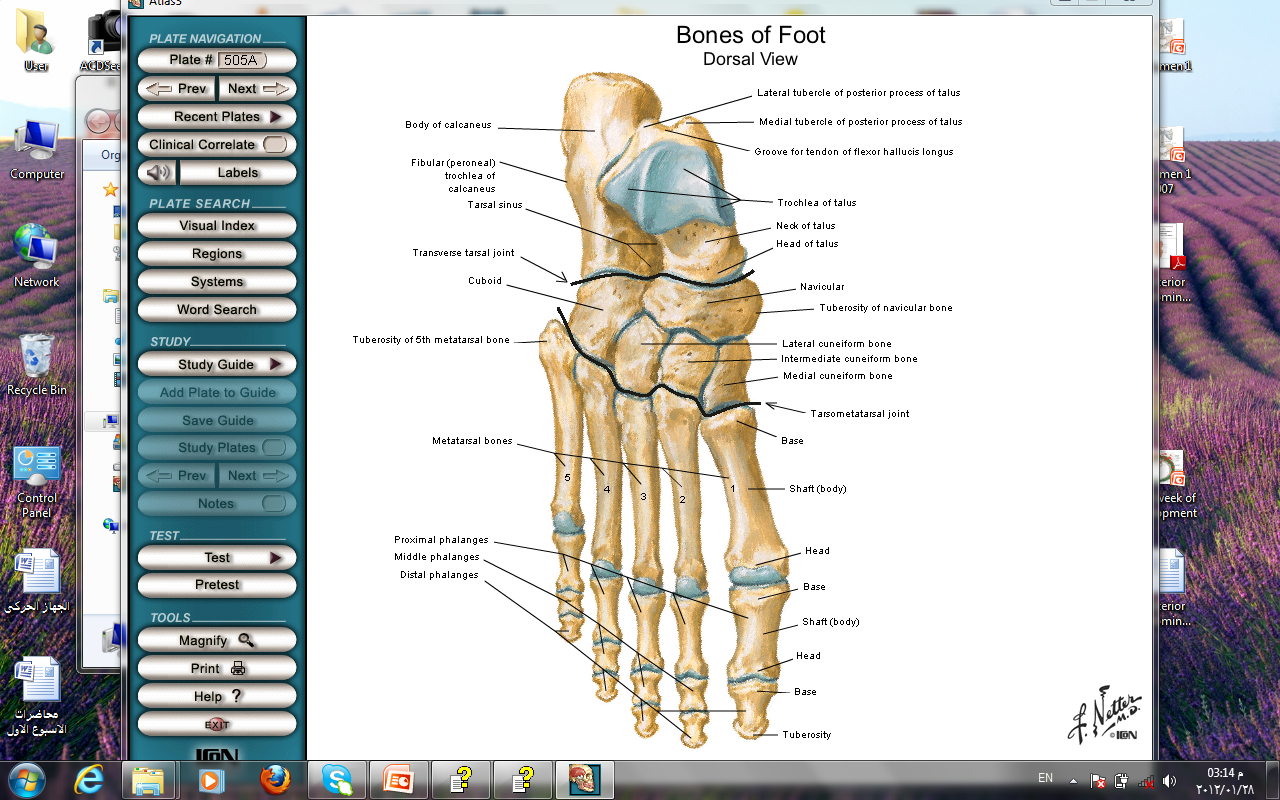 Insertion of peroneus brevis muscle
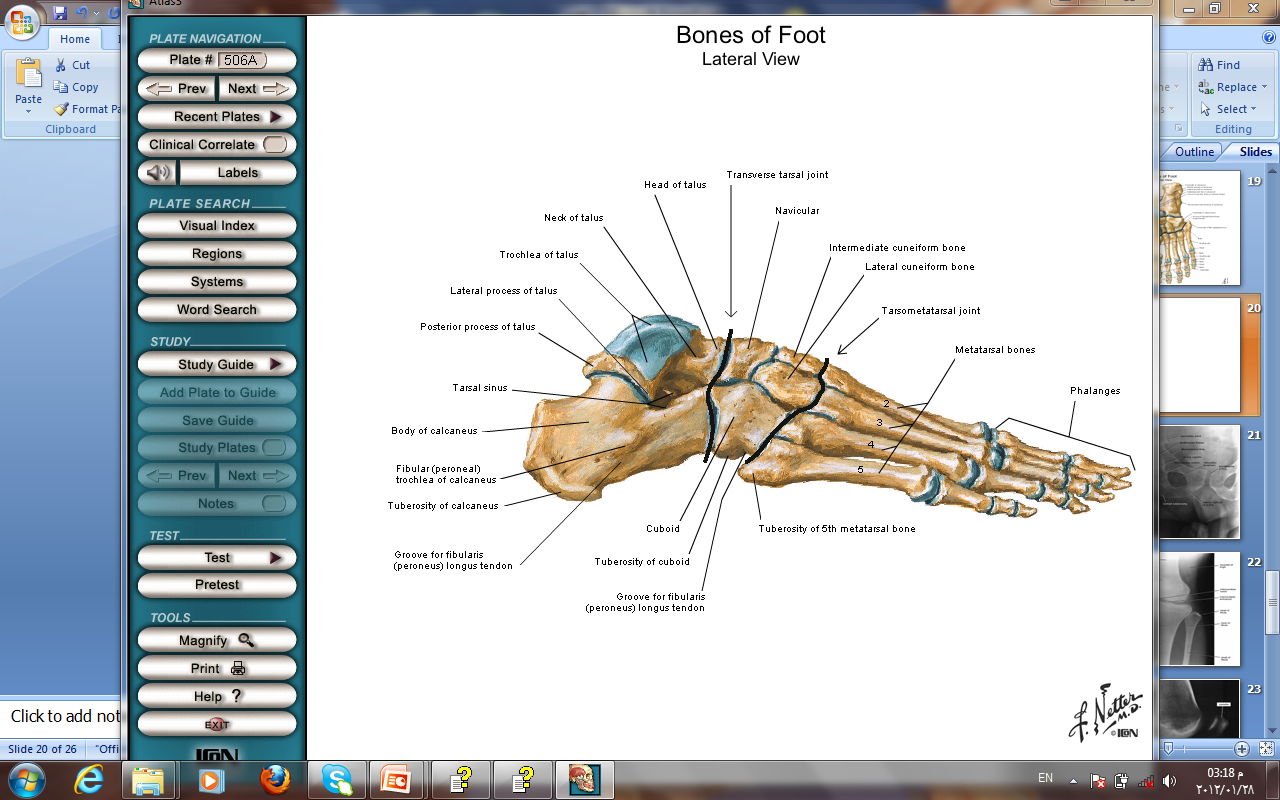 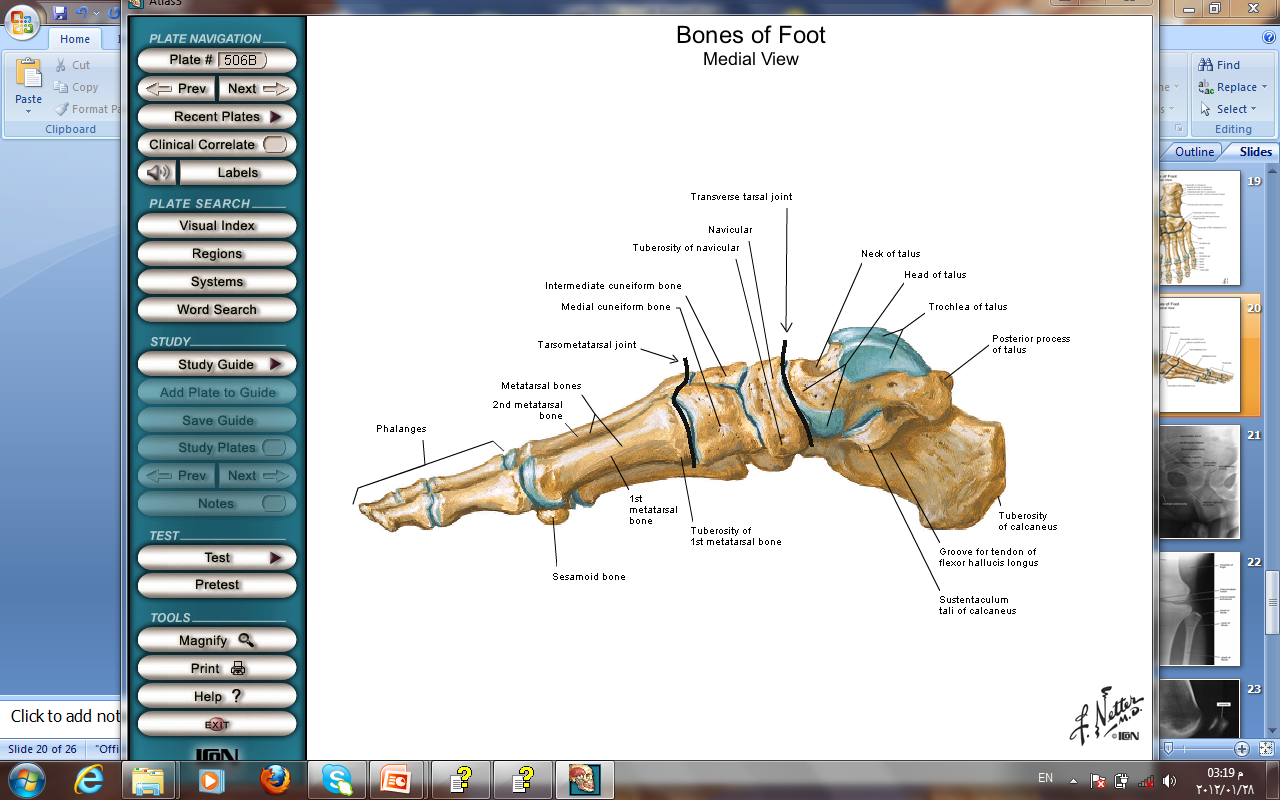 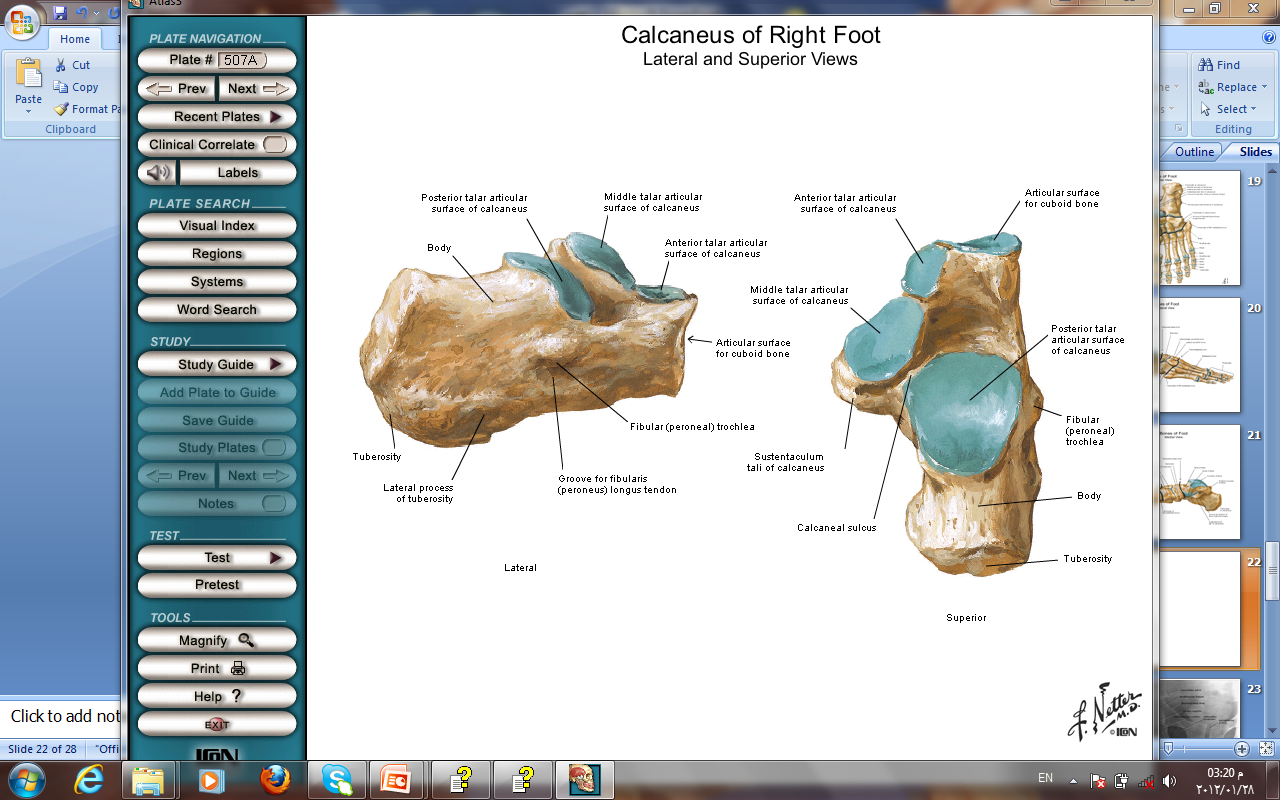 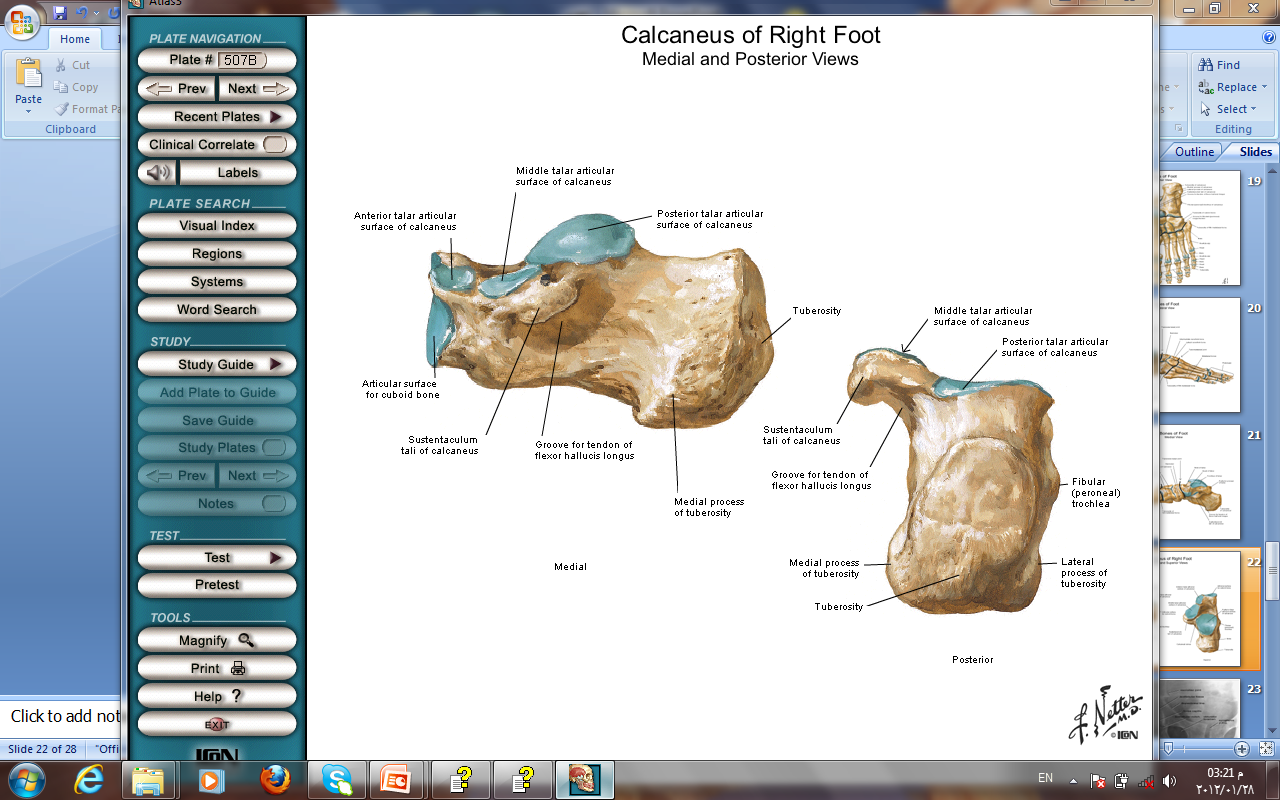